Laws of Supply and Demand
Supply and Demand TERMS
Supply	Amount of goods a company is 	willing to make and sell
Demand	Amount of goods consumers are 	willing and able to buy
Surplus	Supply is greater than Demand
Shortage	Demand is greater than Supply
Equilibrium	Supply and Demand are Equal
Supply
Demand
Surplus
Shortage
Equilibrium
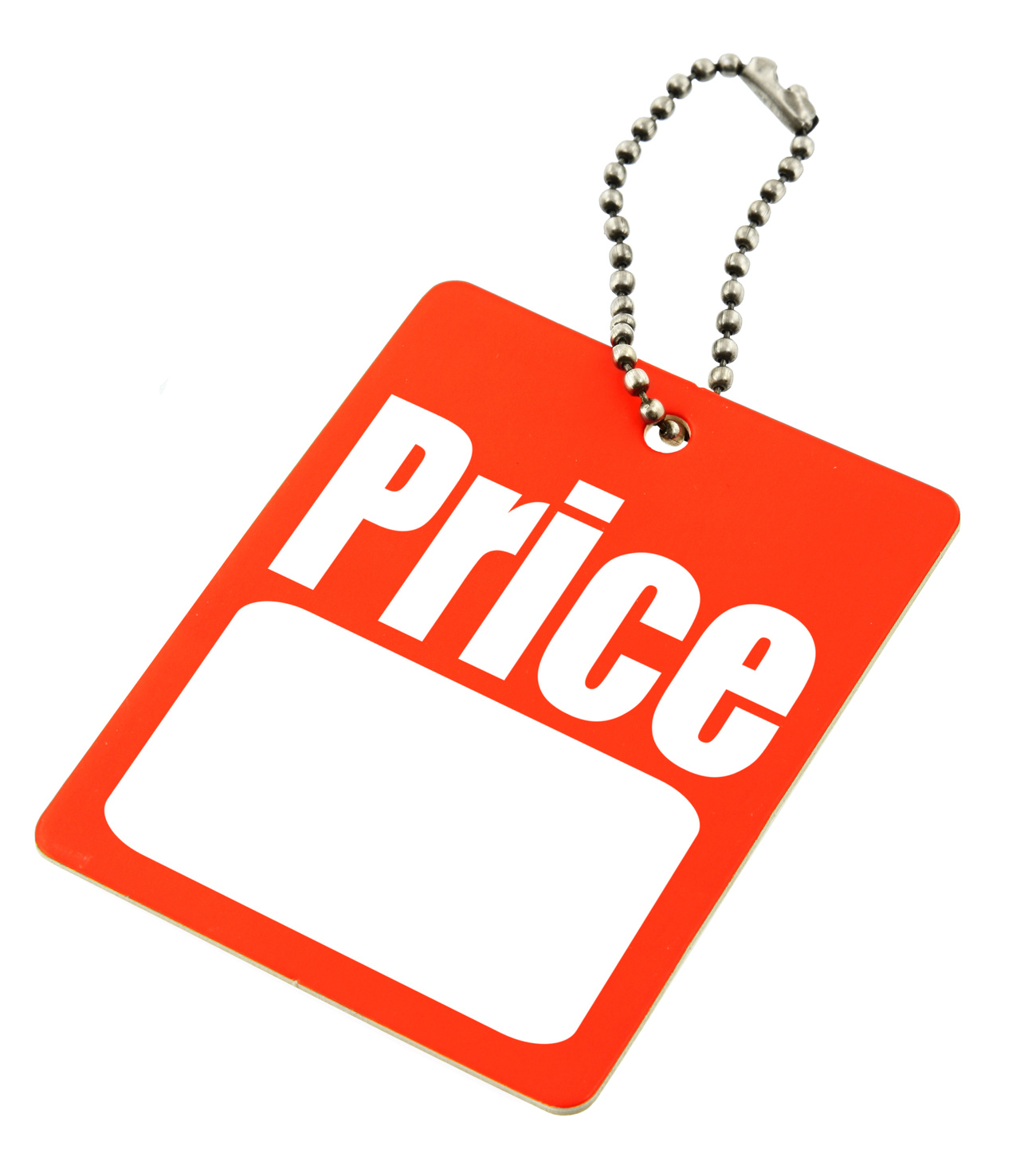 The Law of DEMAND
All things being equal,
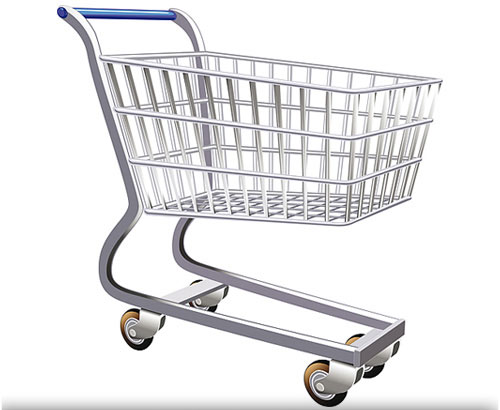 IF
THEN
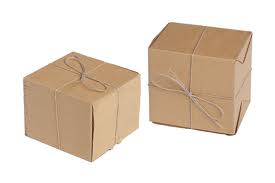 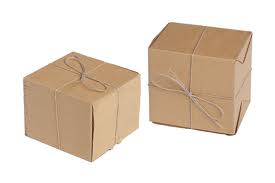 Q
P
d
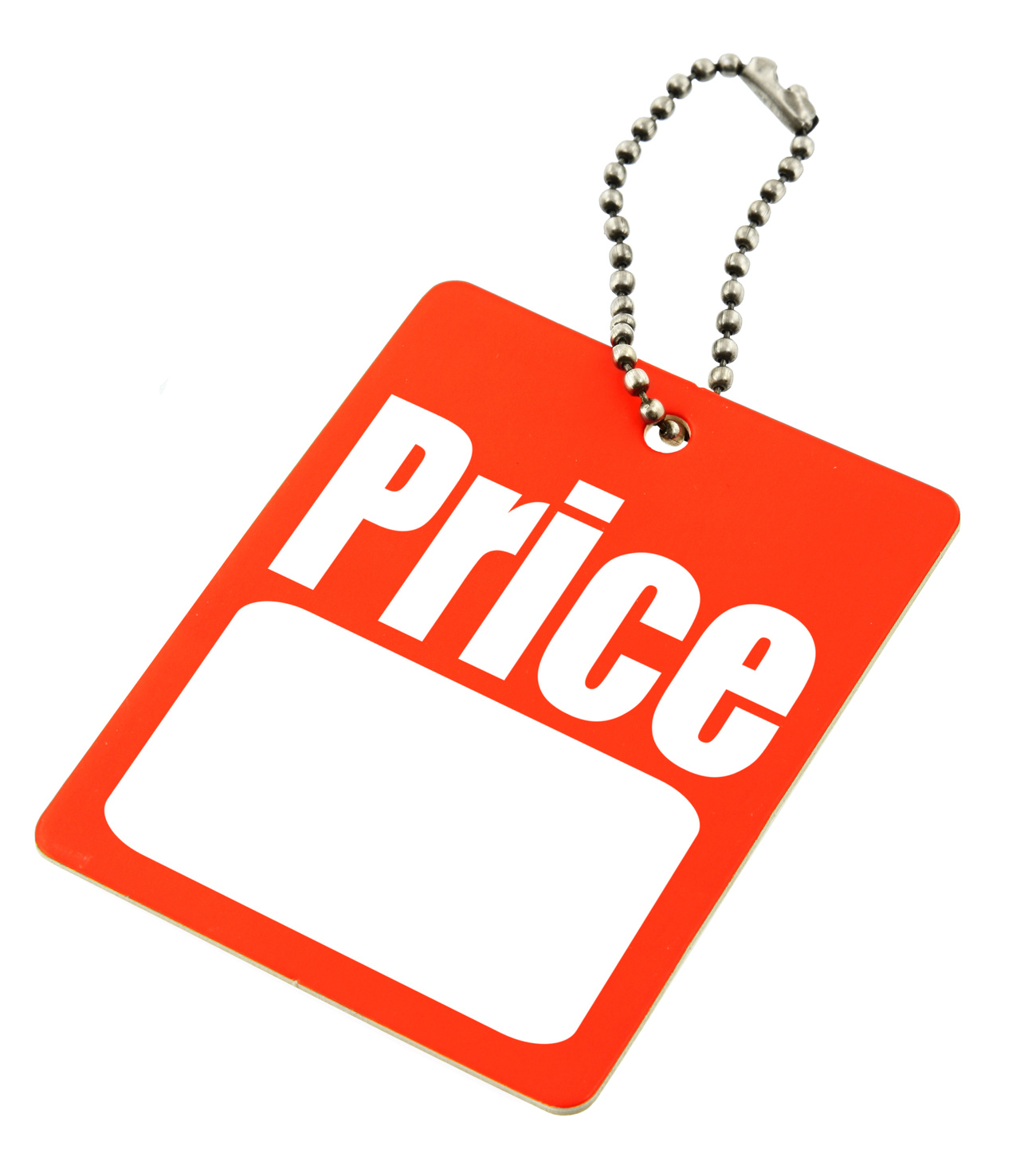 The Law of DEMAND
All things being equal,
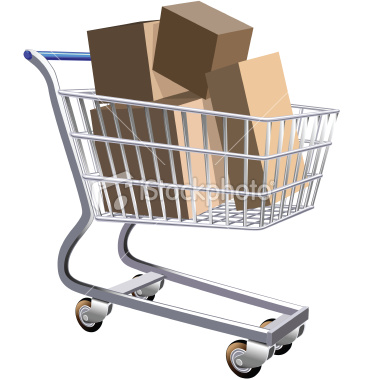 INVERSE RELATIONSHIP
IF
THEN
Q
P
d
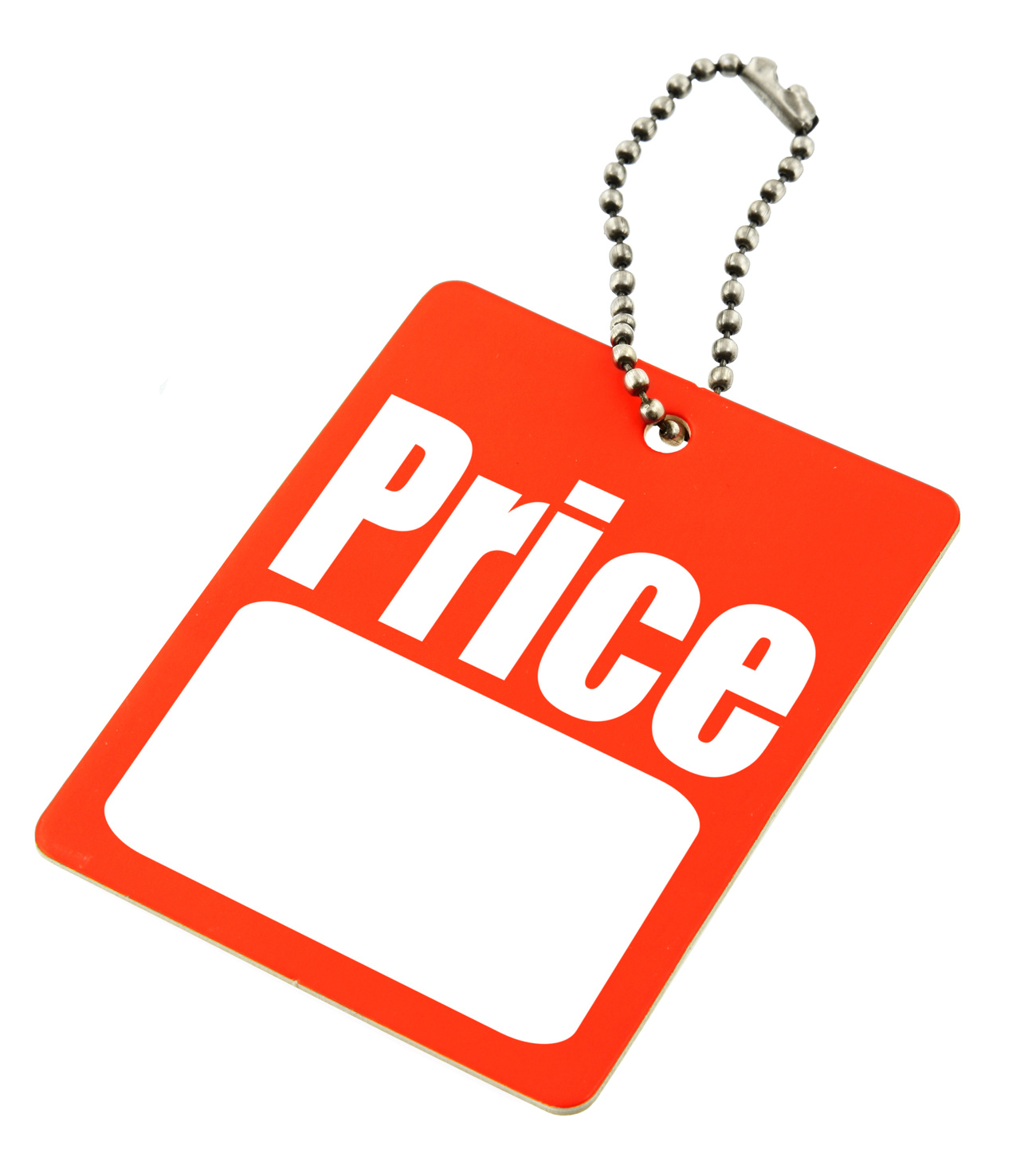 The Law of SUPPLY
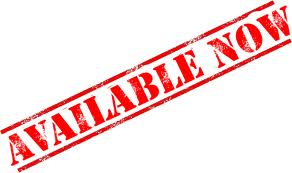 All things being equal,
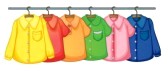 IF
THEN
Q
P
s
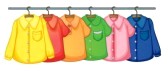 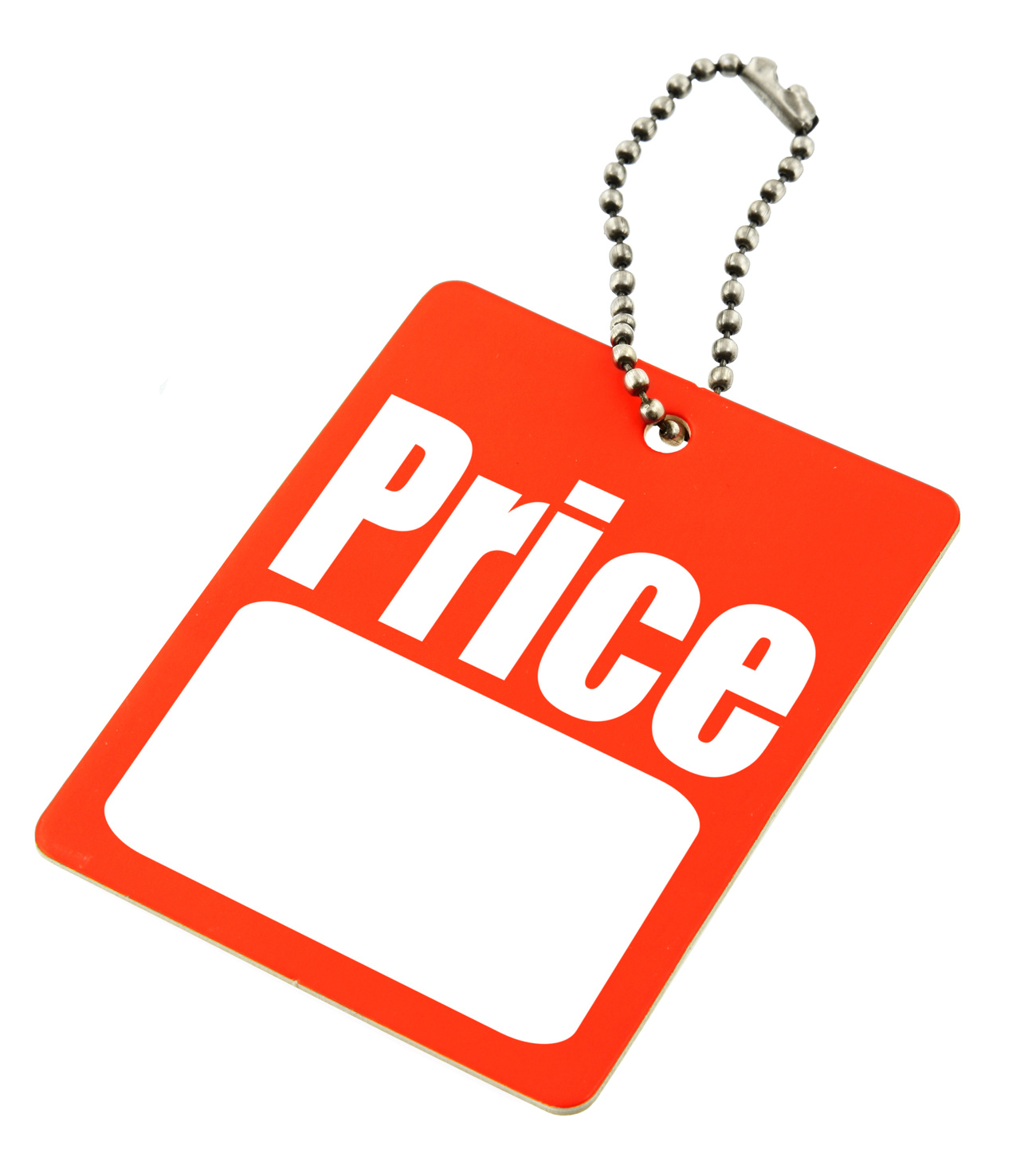 The Law of SUPPLY
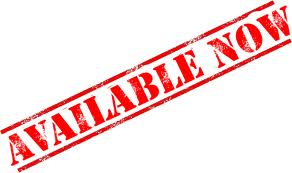 All things being equal,
DIRECT RELATIONSHIP
IF
THEN
Q
P
s
Role of Consumer – DEMAND CURVE
$
30
29
Price per Sweater
28
27
D
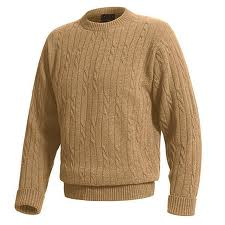 QTY
2000
3000
4000
1000
Number of Sweaters Demanded
Role of Consumer – SUPPLY CURVE
$
S
30
29
Price per Sweater
28
27
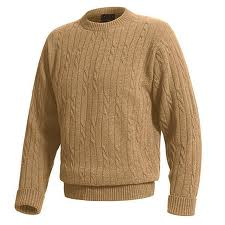 QTY
2000
3000
4000
1000
Number of Sweaters Supplied
Role of Consumer – SUPPLY and DEMAND CURVE
2400
1800
1100
3000
3800
$
3800
3000
-1100
-1800
S
2700  SURPLUS
1200  SHORTAGE
30
$29.50
SURPLUS
29
Price per Sweater
EQUILIBRIUM
28
$27.75
$27.25
D
27
SHORTAGE
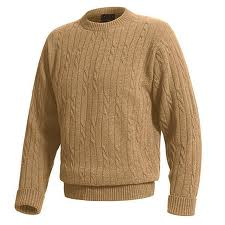 QTY
2000
3000
4000
1000
Number of Sweaters Demanded / Supplied